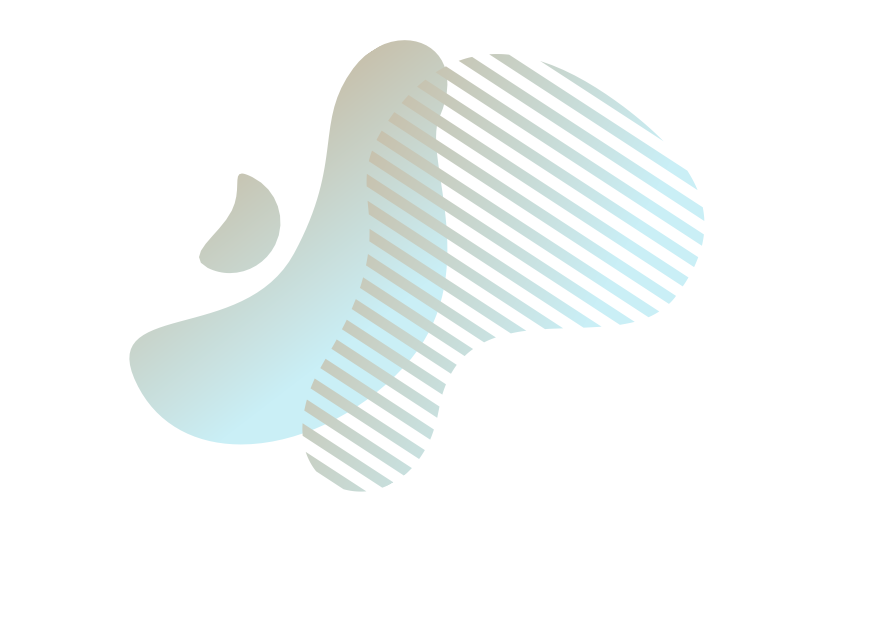 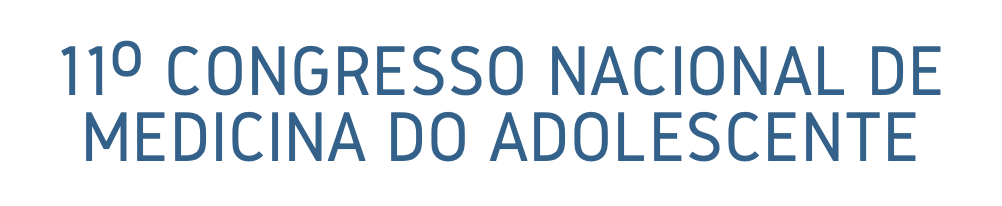 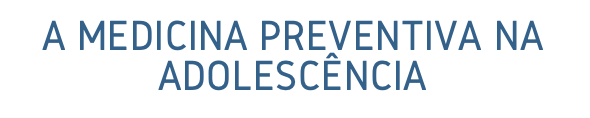 Título
Autores e instituições
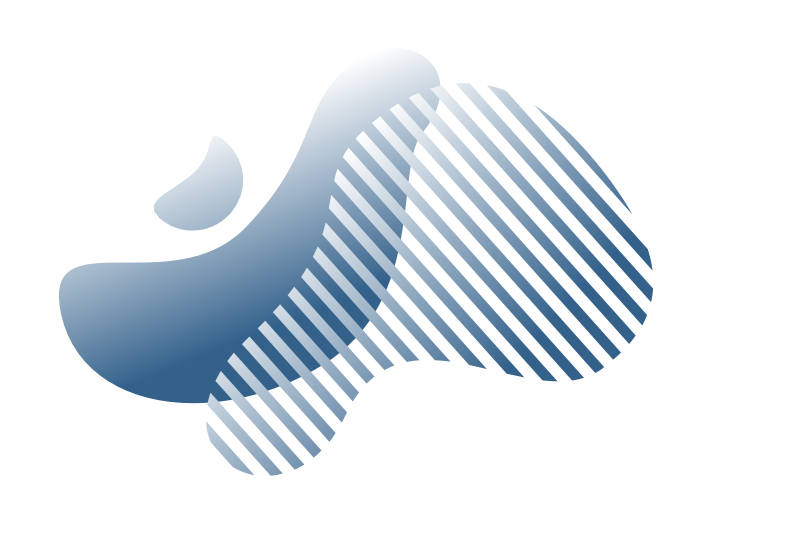 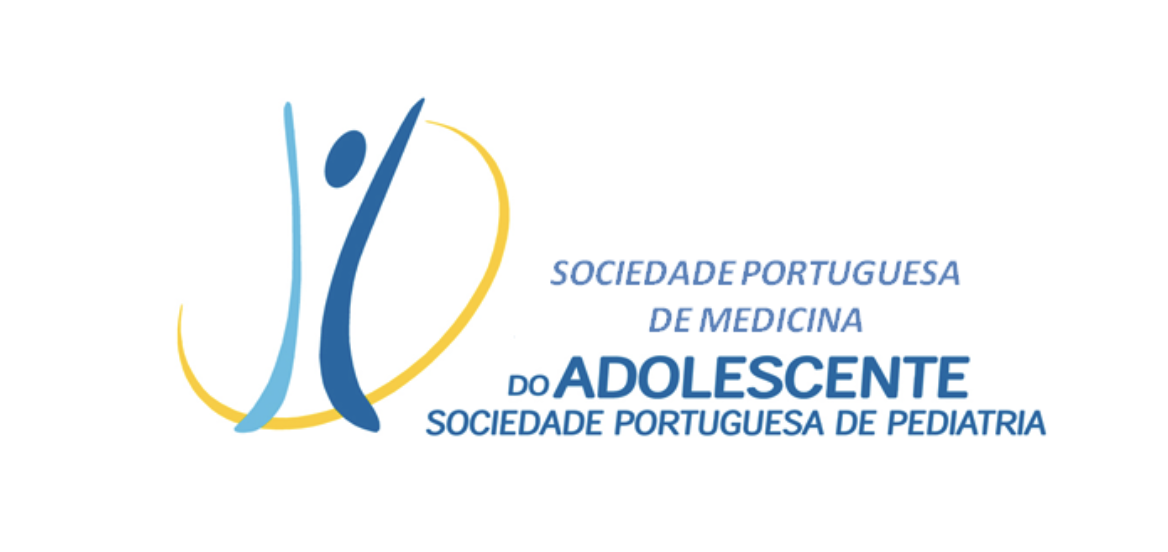 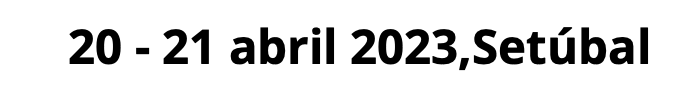 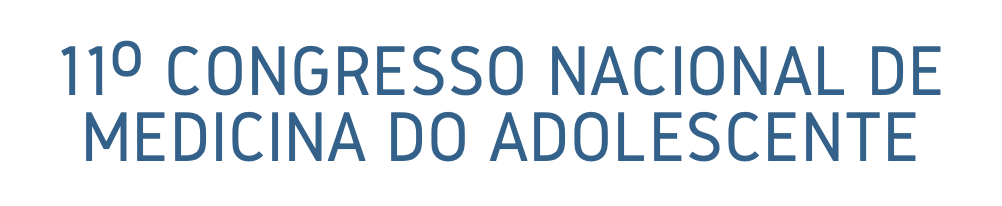 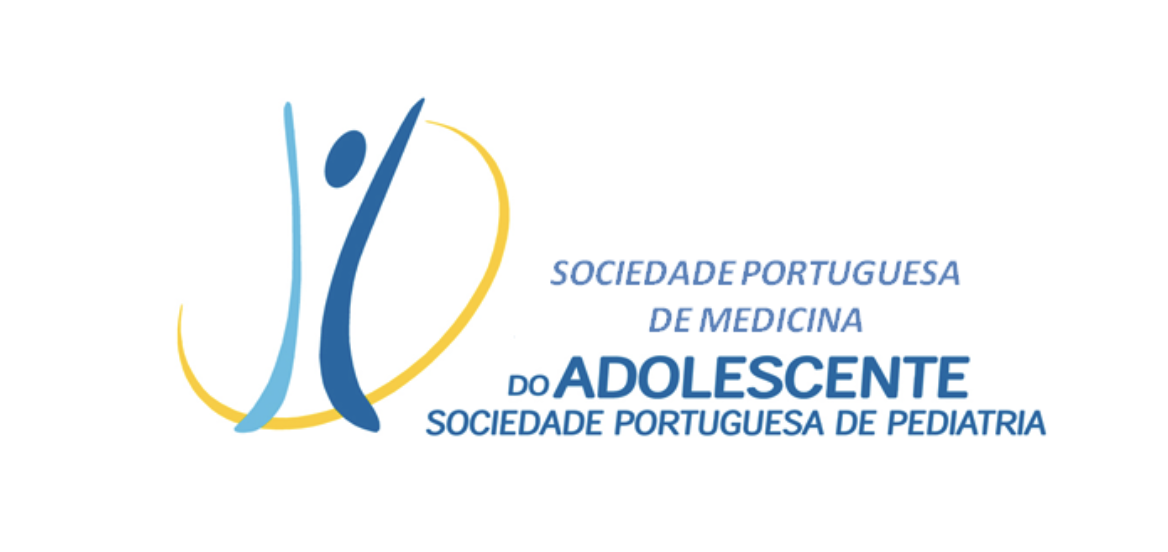